Rochester Area Manufacturing Opportunities
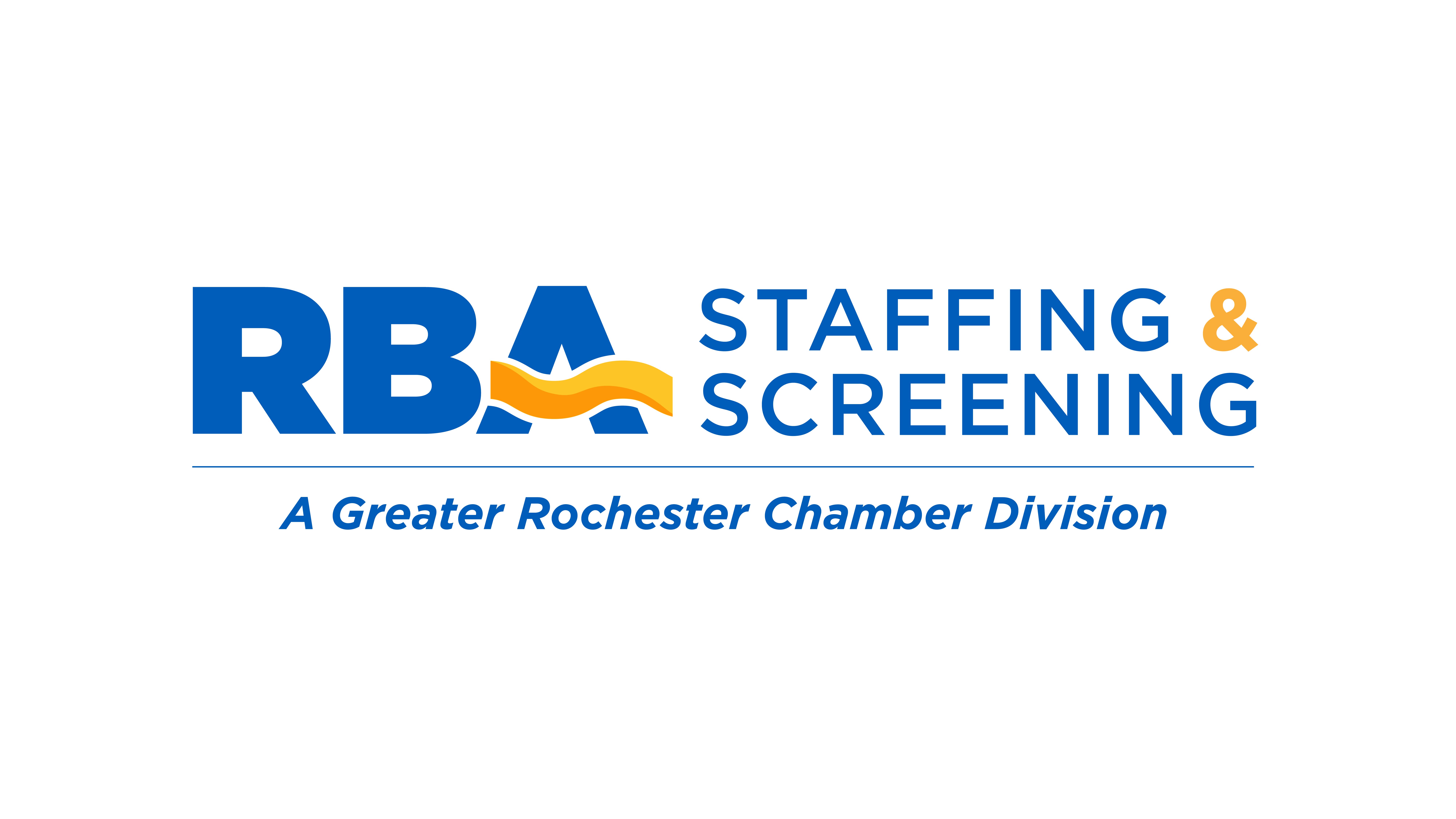 Presented by:
Ferah Roman & Adrian Hale
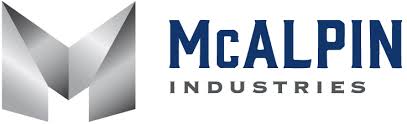 McAlpin Industries
McAlpin Industries is a precision metal working company that provides services to many sectors including telecommunications, computer, office equipment, heavy equipment, warehouse management, and automotive.  
Founded in 1964 by Frank McAlpin and Ralph Derleth. In 1972 they moved to 255 Hollenbeck street (present day location). In 2016 they opened up a 60,000 sq. ft. facility in Walworth NY.
Products manufactured include a Steel Evaporate Canister Bracket used in HVAC systems for automobiles, an Adjustable Table, and a Mechanical Assembly for Telecommunications equipment.
McAlpin Industries  Products
Mechanical Assembly for
Telecomm
Equipment
Steel Evaporative Canister Bracket
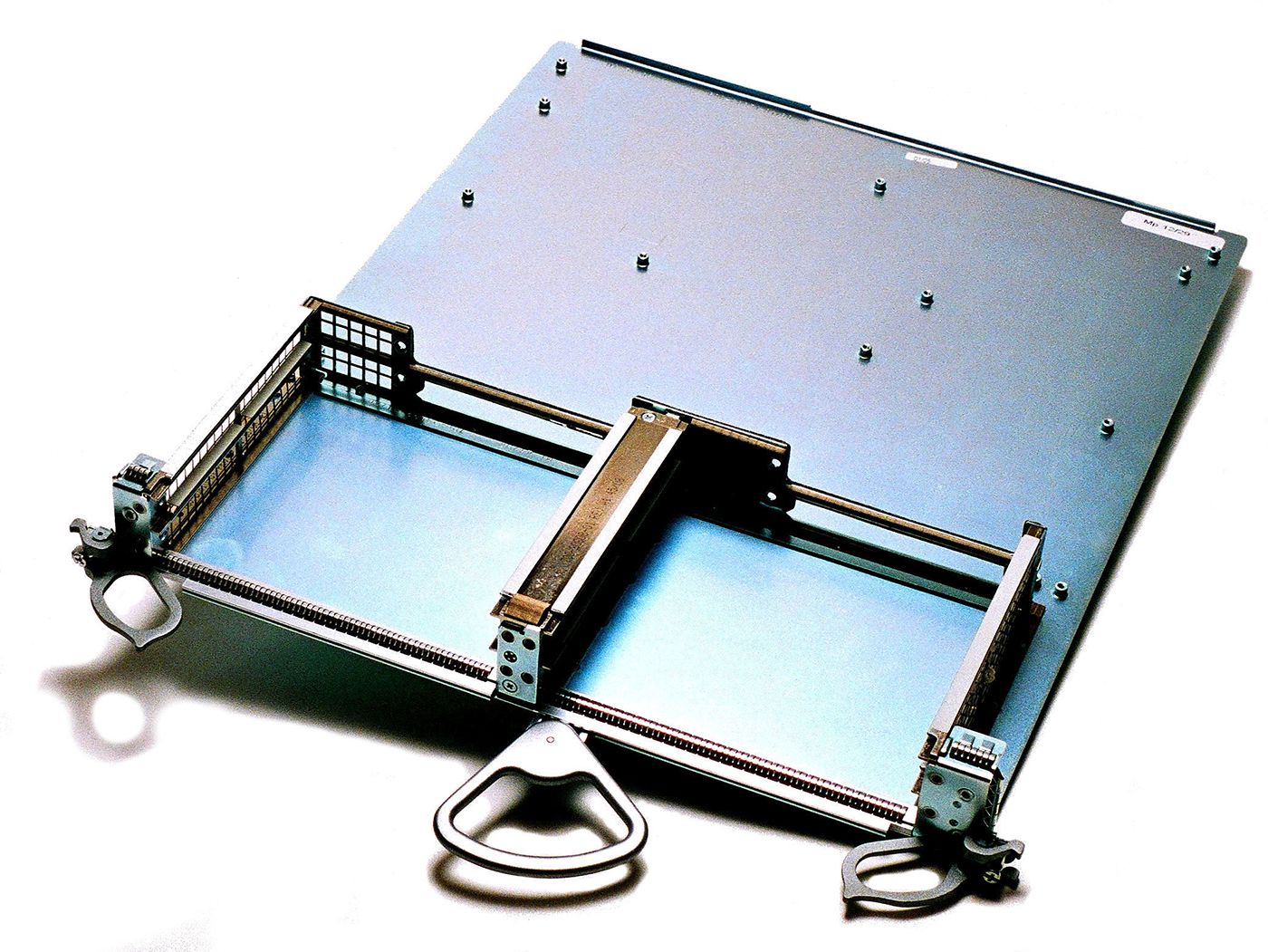 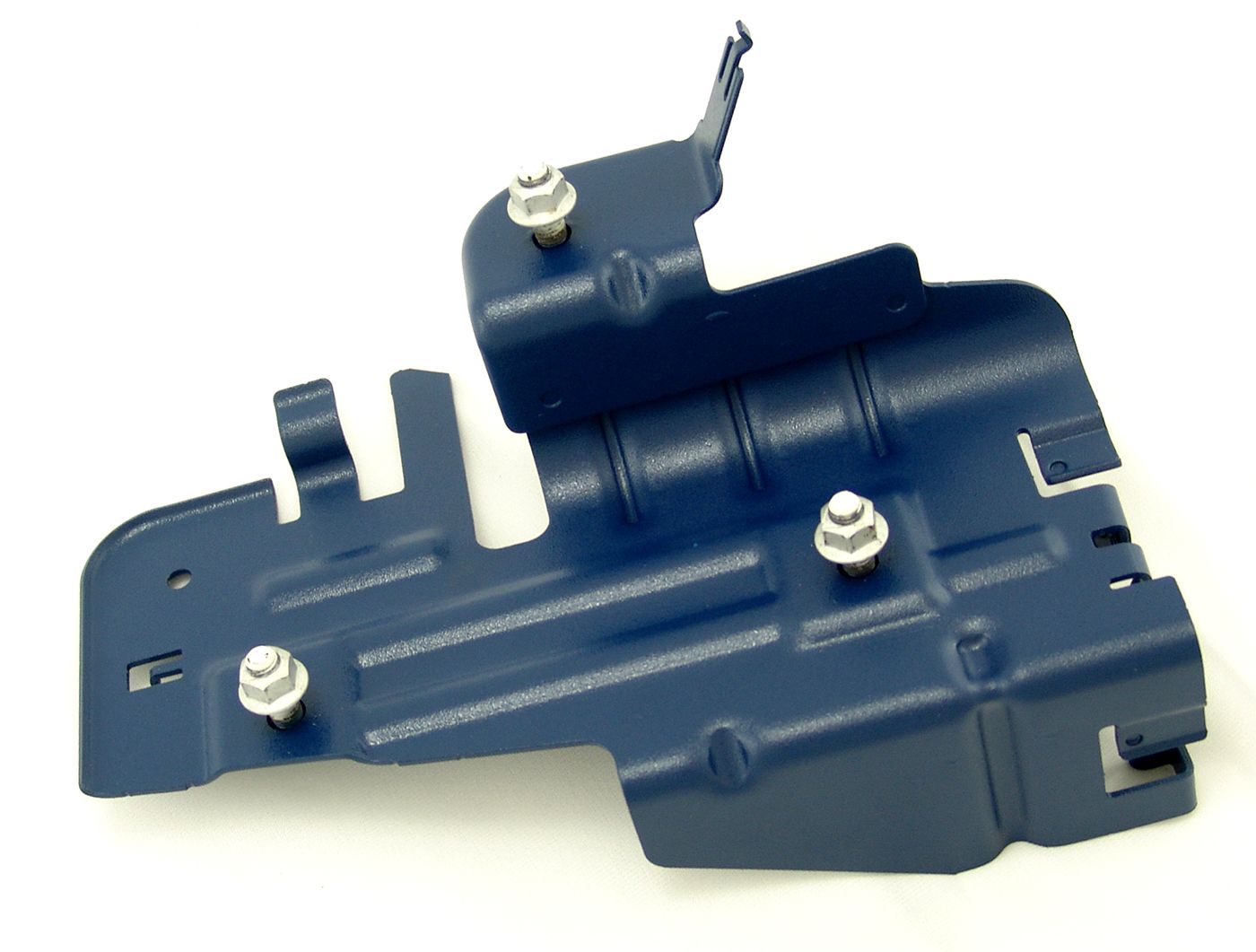 McAlpin Industries In Action
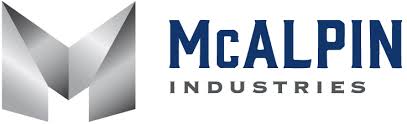 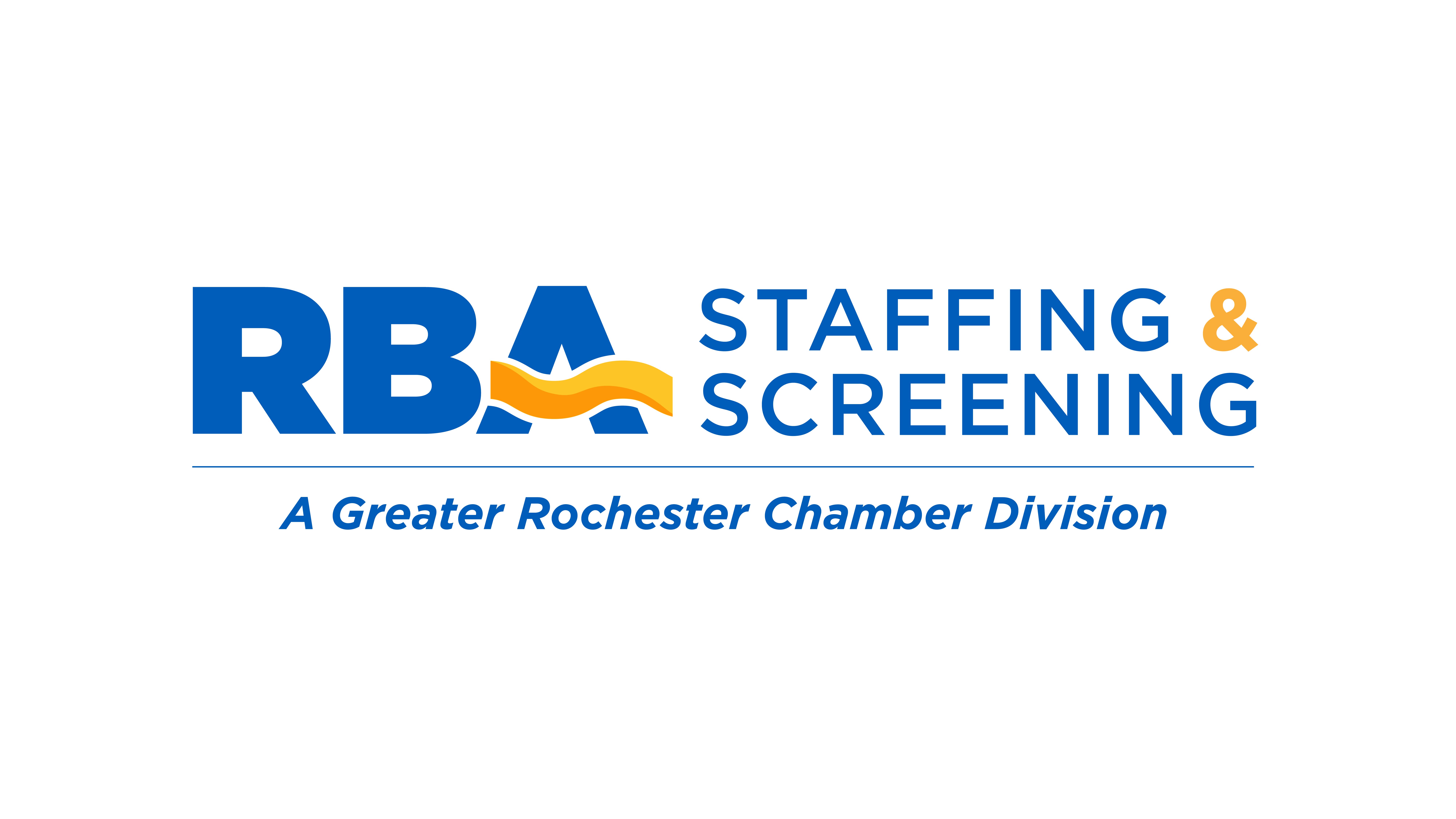 Jobs at McAlpin Industries
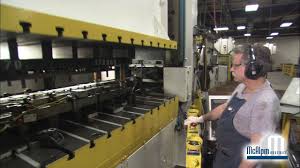 Robotic Weld Cell Operators 
Maintenance Mechanic Technician 
Production Line Operator/Assembler
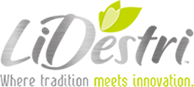 LiDestri Foods
LiDestri Foods is a private label and contract manufacturer of foods with local facilities in Fairport and Rochester.
The company was founded in 1975 as Cantisano Foods by Ralph Cantisano. The Cantisano family. They had previously owned and sold the Ragu Packaging Company. By 1976, LiDestri was being managed by its current owner Giovanni LiDestri who decided to start manufacturing pasta sauce. 
Today LiDestri Co-Packs and creates Soups, Pasta Sauces, BBQ Sauce, Ketchup, and many other products. Notable customers include Newman’s Own Pasta Sauce and some types of Barilla Pasta Sauce.
LiDestri Foods Products
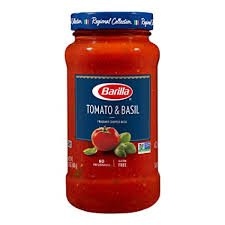 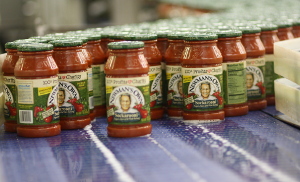 Newman’s Own Sauce
Barilla Pasta Sauce
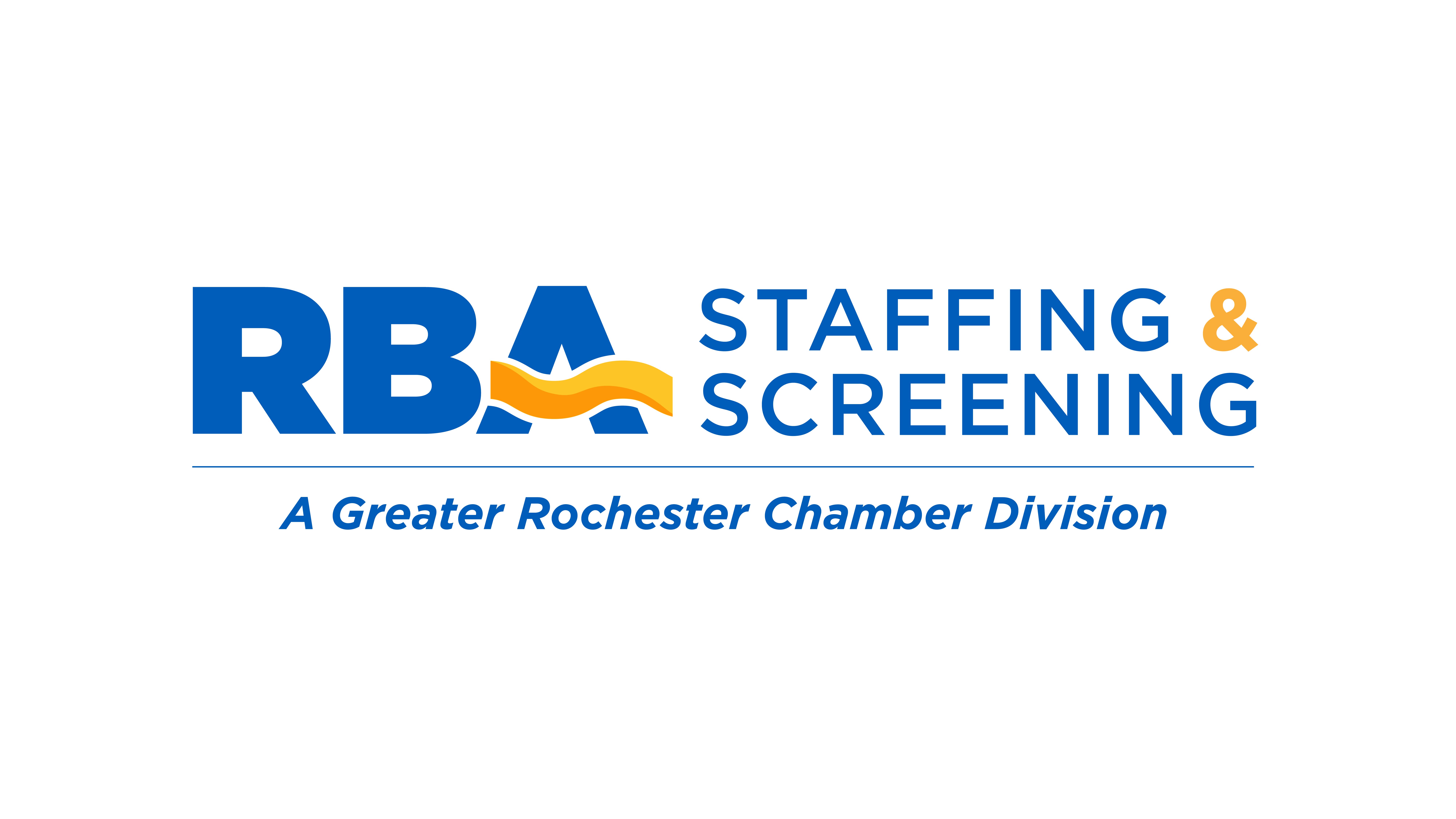 LiDestri in Action
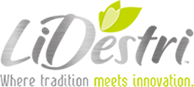 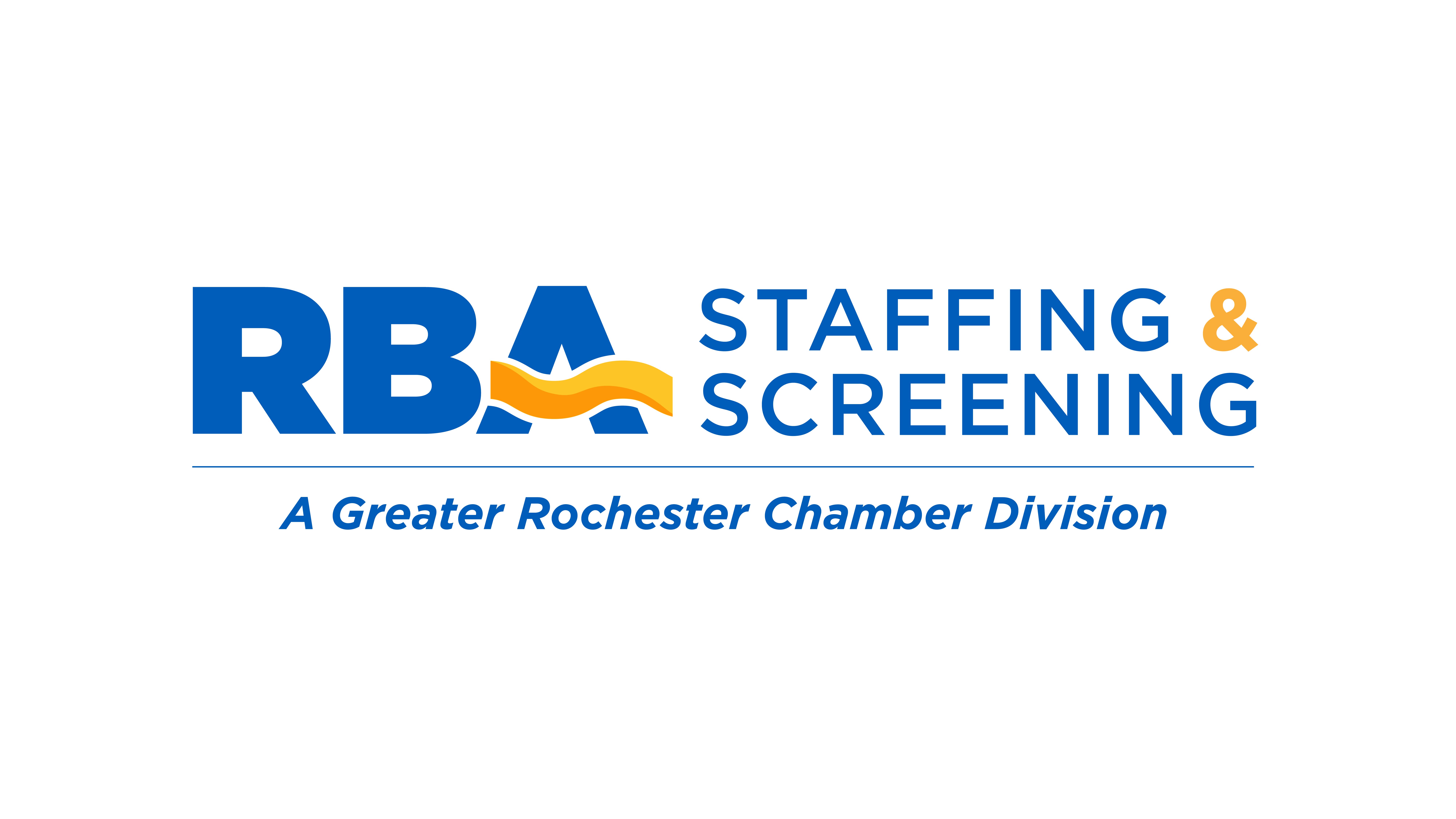 Jobs at LiDestri Foods
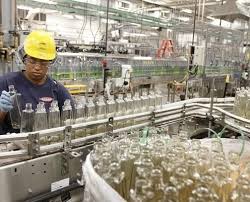 Forklift Operator 
Machine Operator 
Automation Technician
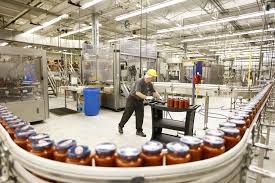 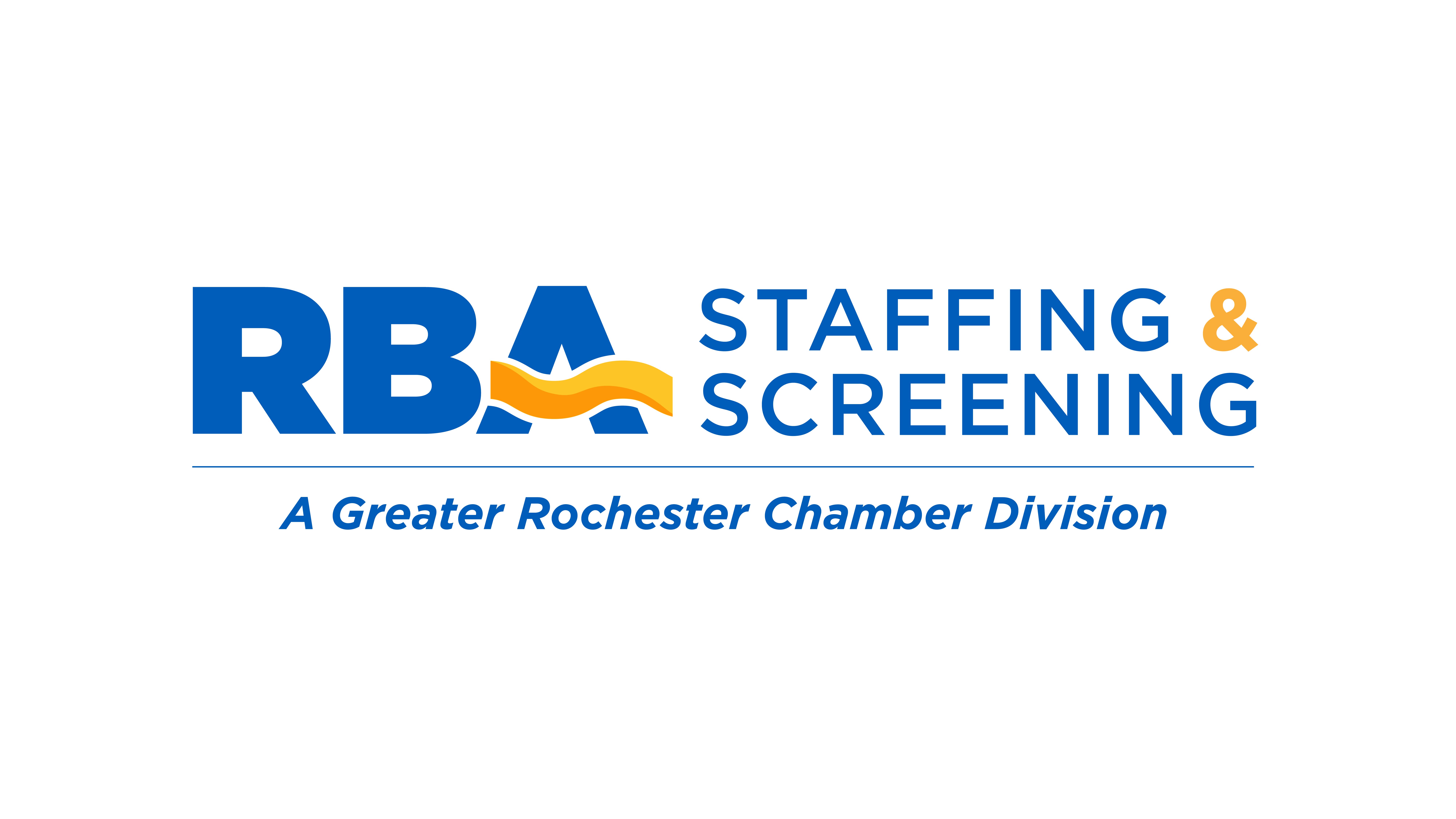 Century Mold
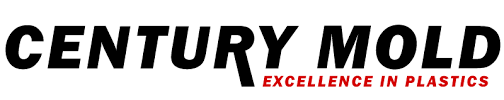 Century Mold is a plastics manufacturing company headquartered in Rochester, NY that makes parts for the automotive industry. 
They make parts used in Engine Cooling, Engine &Transmission, HVAC/Climate Control, and many other systems in automobiles. 
According to Bloomberg, they were founded in 1979. 
They also have facilities in Michigan, Ohio, Tennessee, and Mexico.
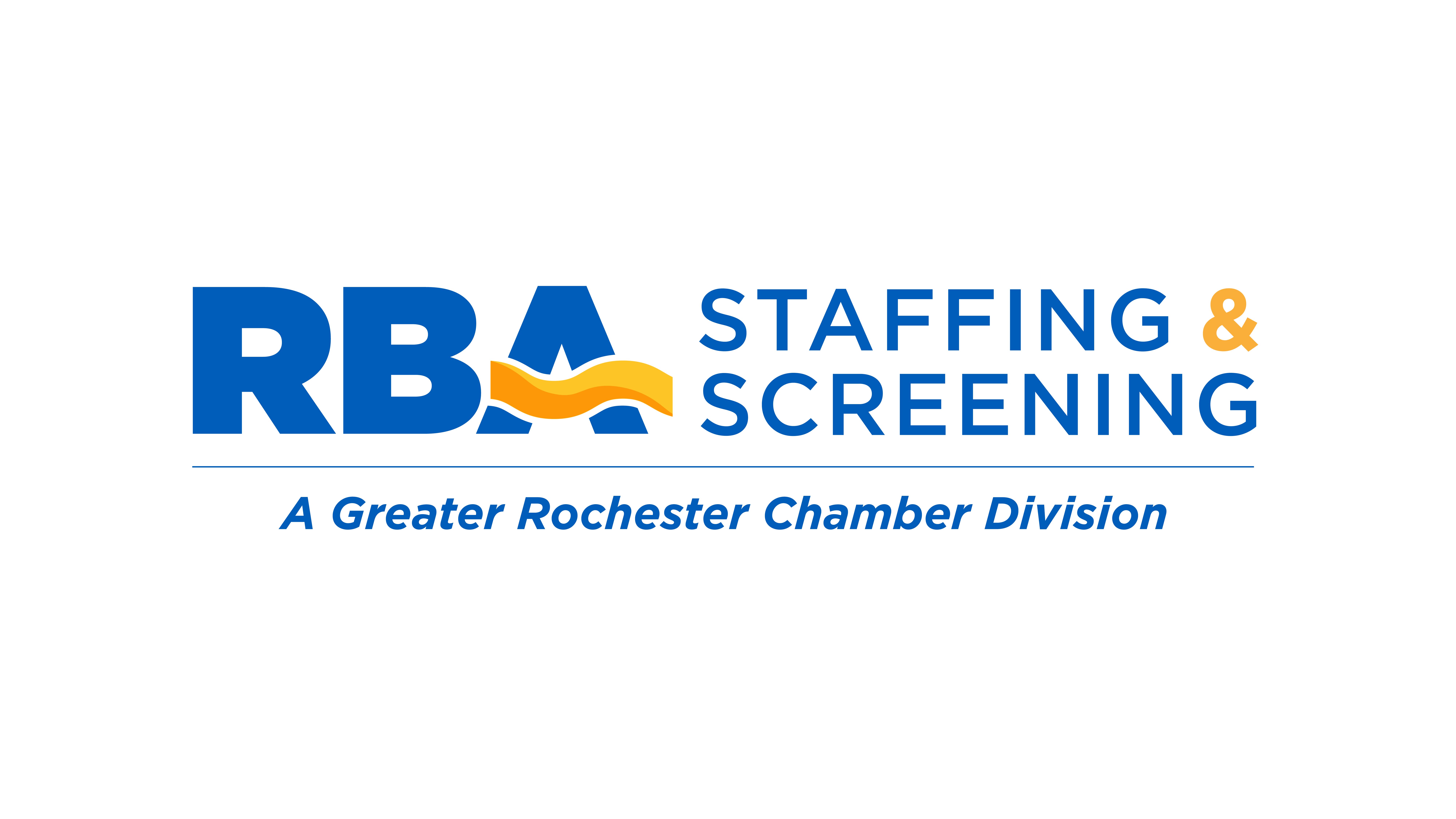 Century Mold Products
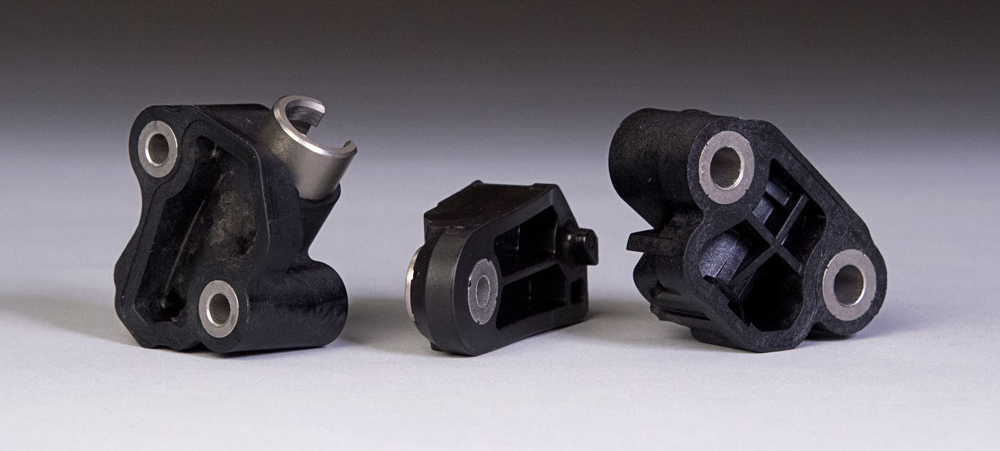 Engine Cooling Device
Engine Transmission Parts
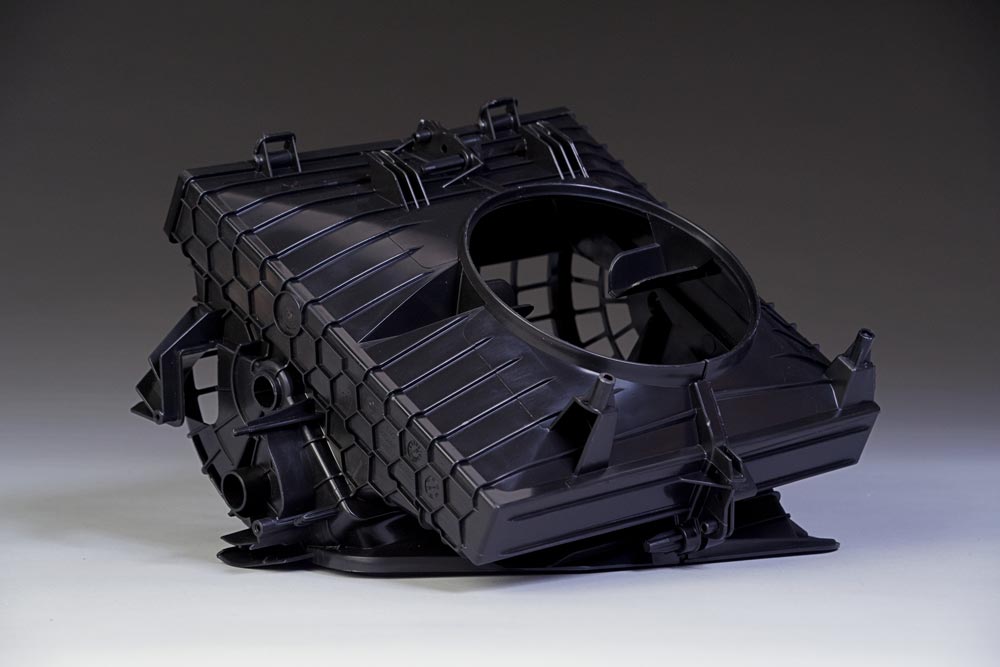 HVAC/Climate Control Device
Century Mold in Action
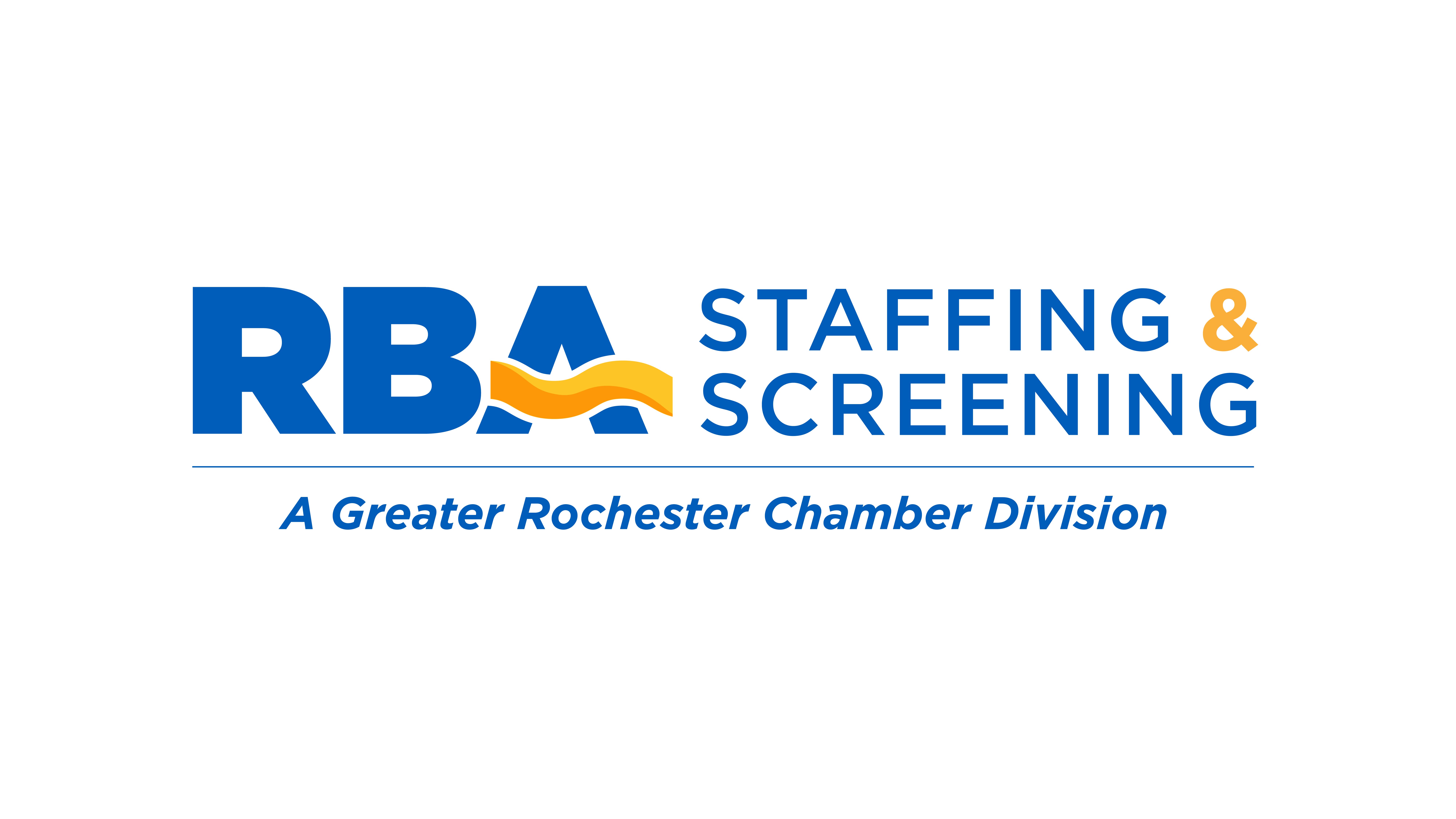 Jobs At Century Mold
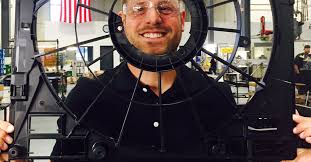 Maintenance Technician 
Machine Operator 
Mold Repair Technician 
Mold Maker
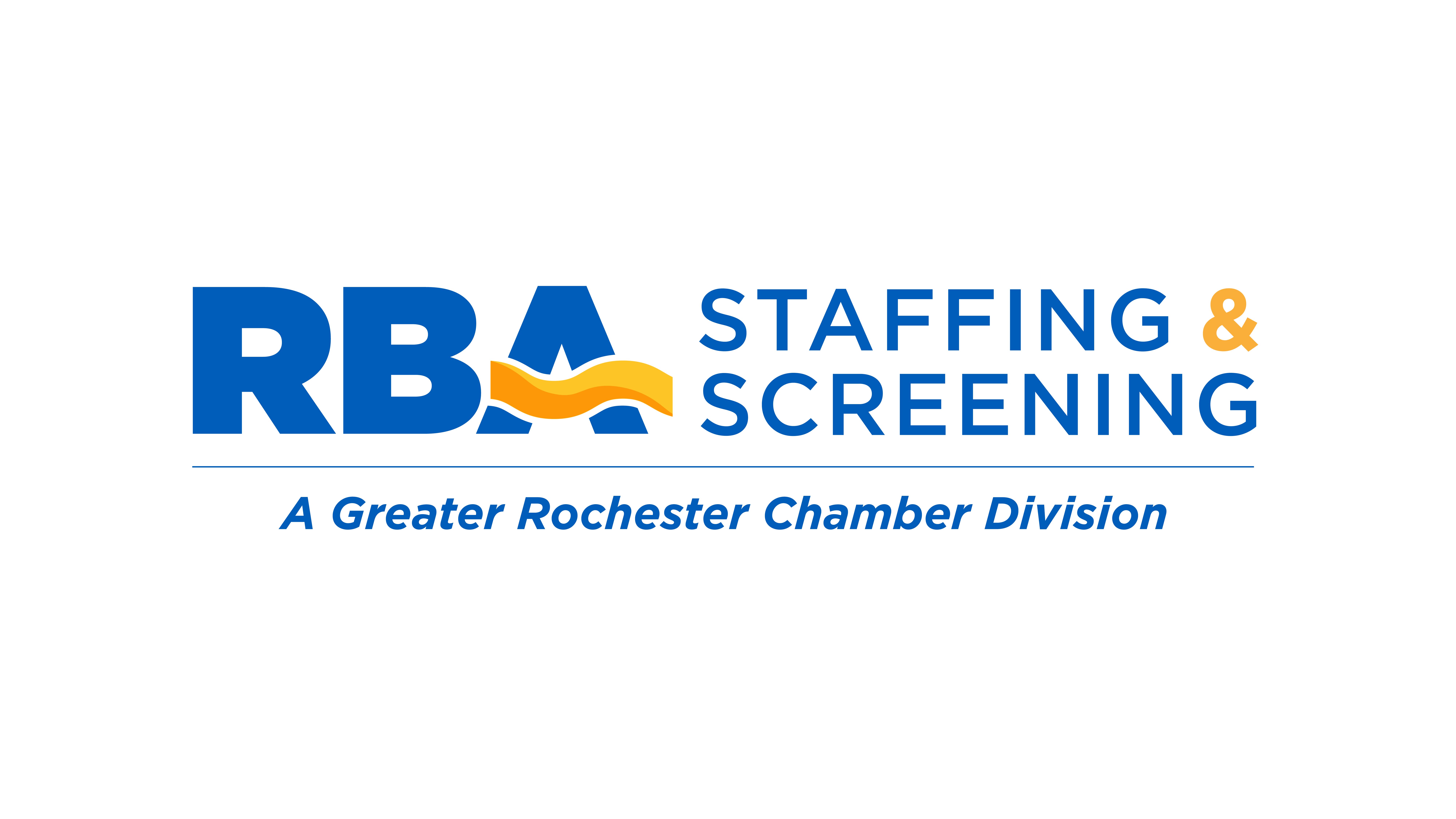 Alliance Precision Plastics
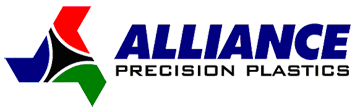 Alliance Precision Plastics is a full service injecting molding company headquartered in Rochester, NY.
They offer mold design, tooling, injection molding, and full service assembly to their clients.
According to their website, they were founded in 1953 in Rochester, New York. They started as a tool and die company and made stamping dies, trim dies, and die-castings.
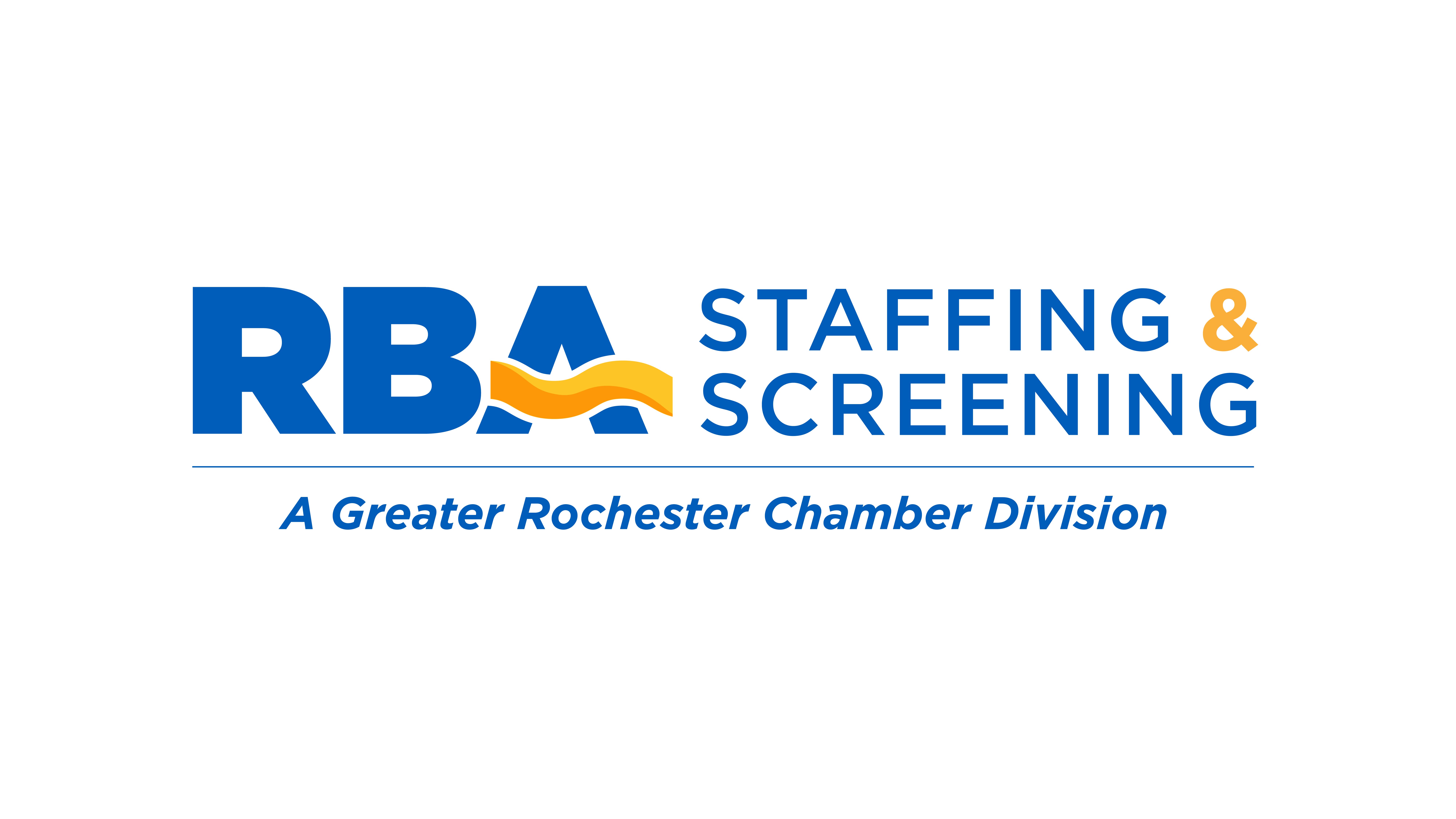 Alliance Precision Plastics Services
According to their website, they offer injection molding to a variety of industries including Healthcare, Business Machines, Industrial Products, and Appliances.
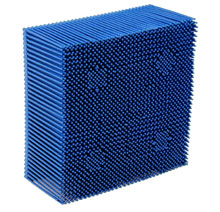 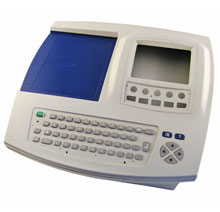 One of the Industrial Products
Business Machine
Alliance Precision Plastics In Action
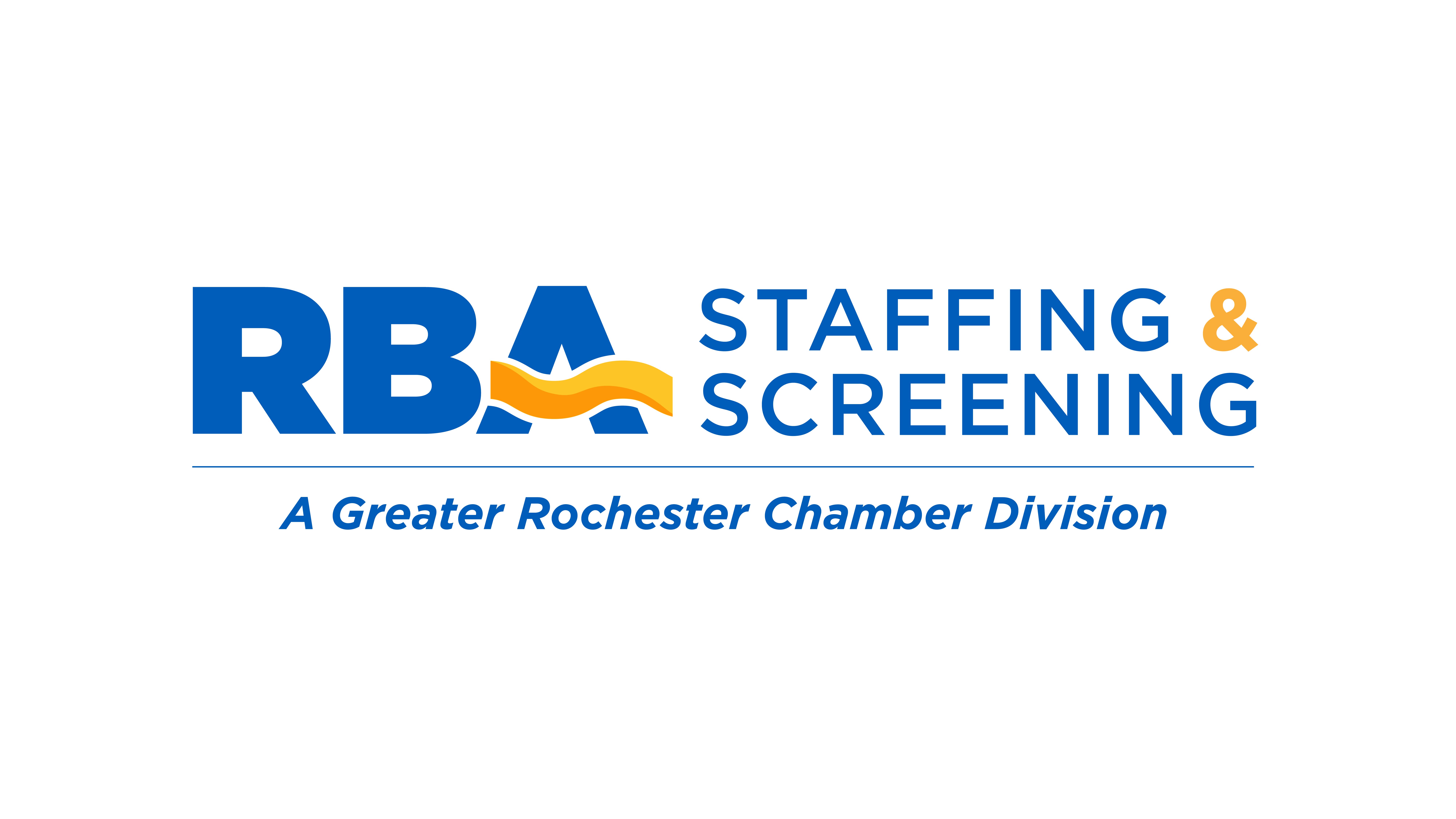 Jobs At Alliance Precision Plastics
Machine Operator 
Assembly Operator 
Production Material Handler 
Set Up/Process Technician
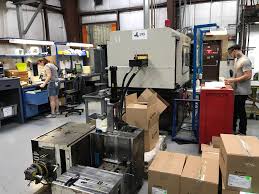 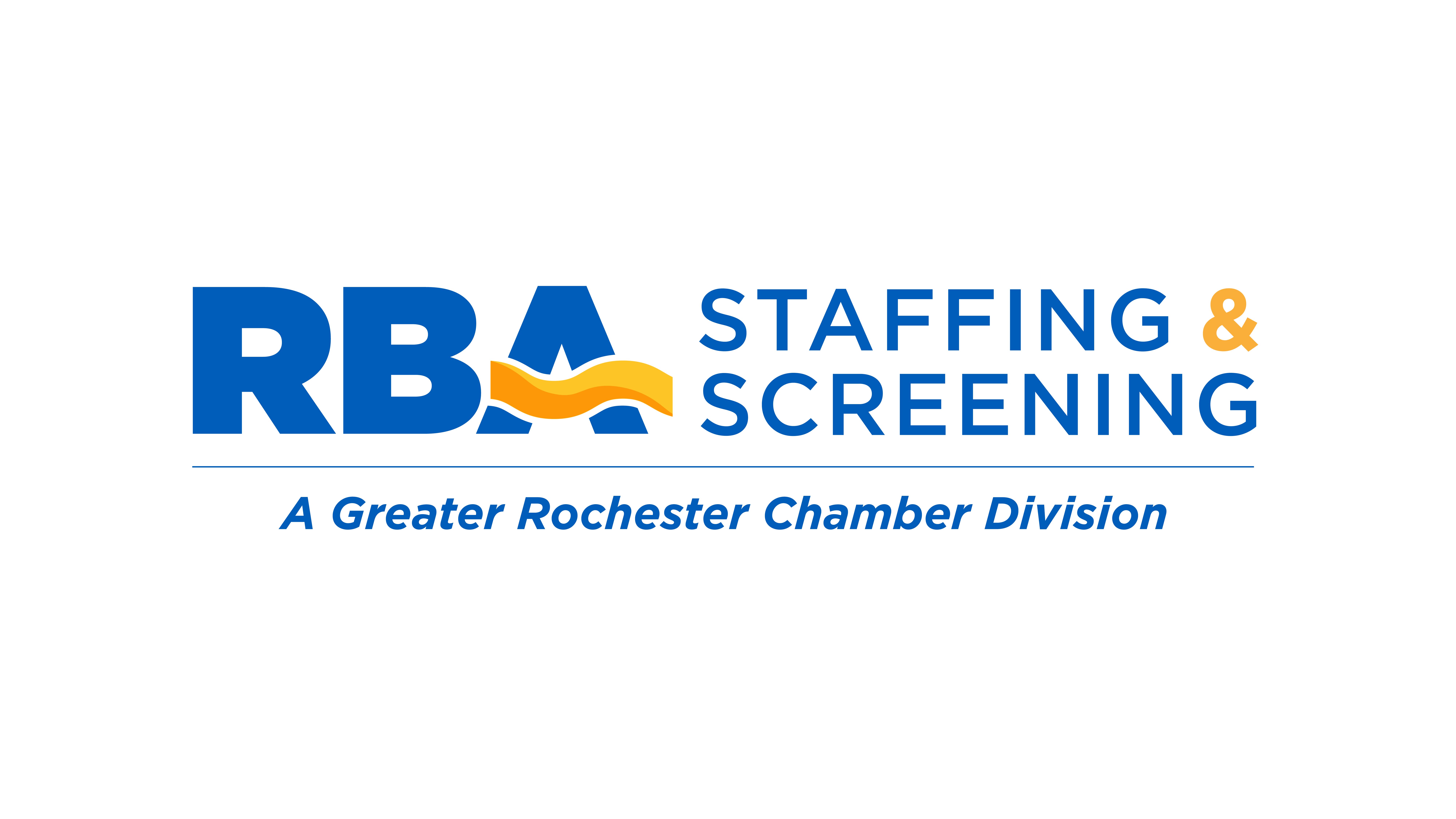 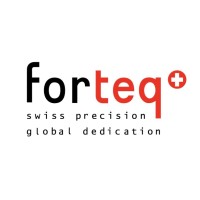 Forteq
Forteq is a precision plastic technology company. They manufacture parts used in medical devices, printers, and cars. 
The company has locations all over the world from Rochester to Switzerland.
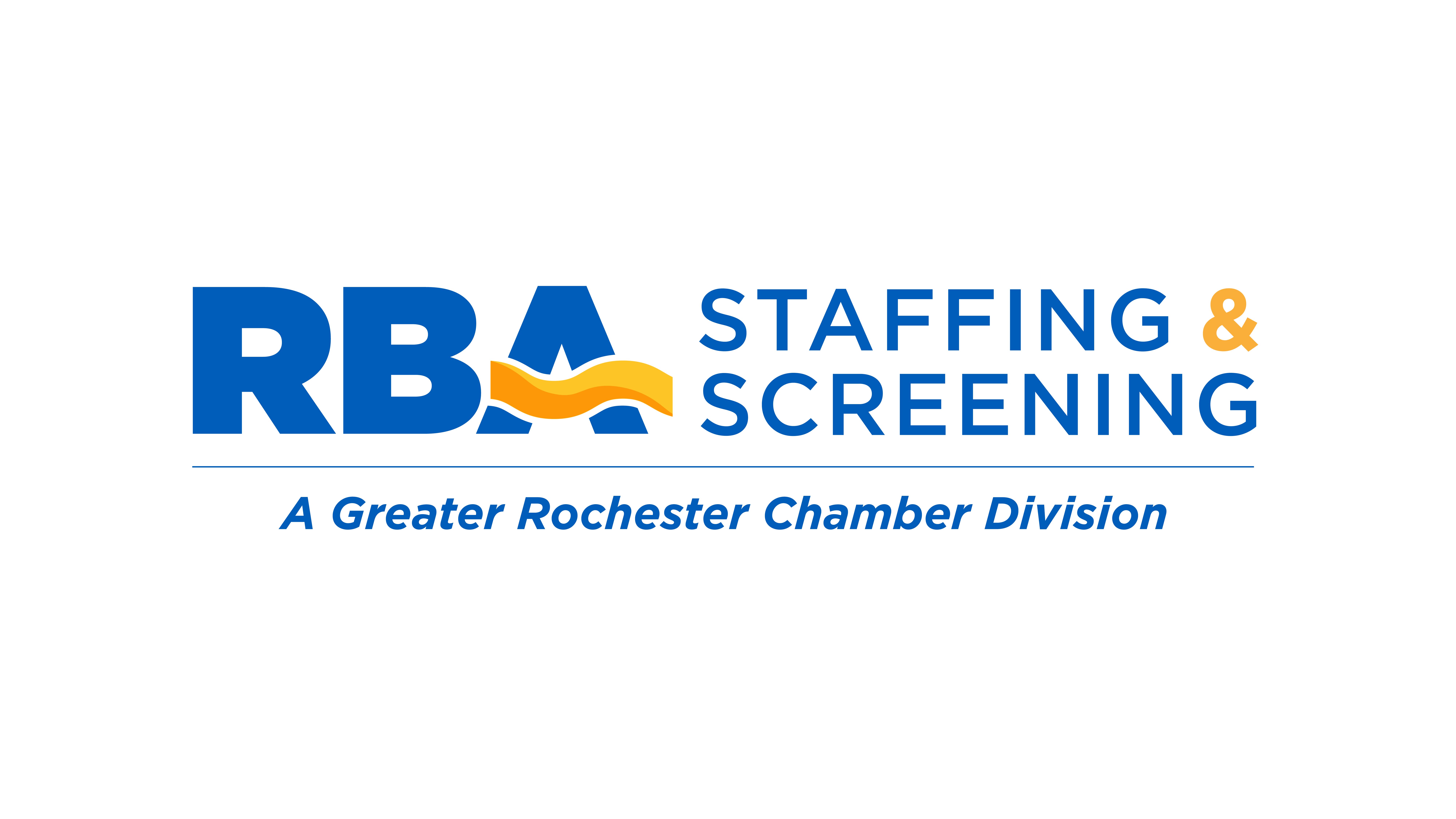 Forteq Products
Healthcare- Drug delivery and diagnostic devices. 
Automotive- Transmission solutions for diesel and petrol engines.
Office Equipment and Consumer Electronics- Transmission Solutions.
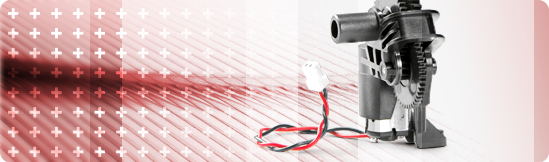 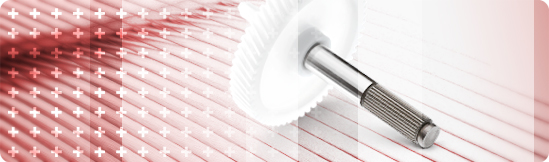 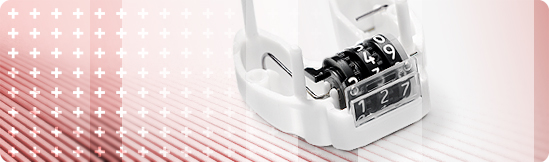 Healthcare- Drug Delivery Device
Automotive- Transmission Solution
Office Equipment Transmission Solution
Forteq in Action
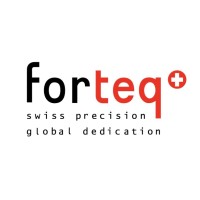 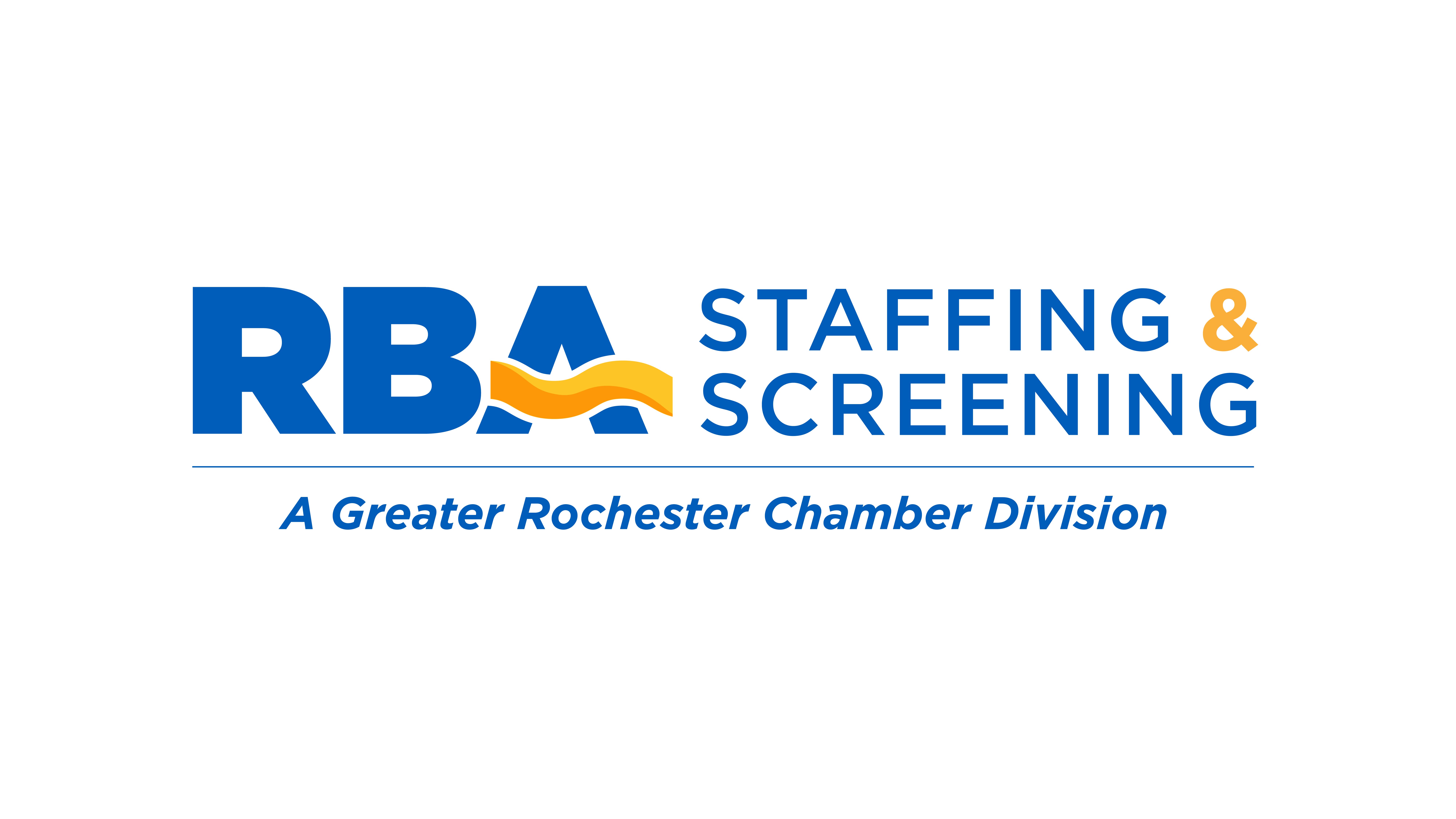 Jobs At Forteq
Currently nothing posted but you would likely find similar roles to the other companies.
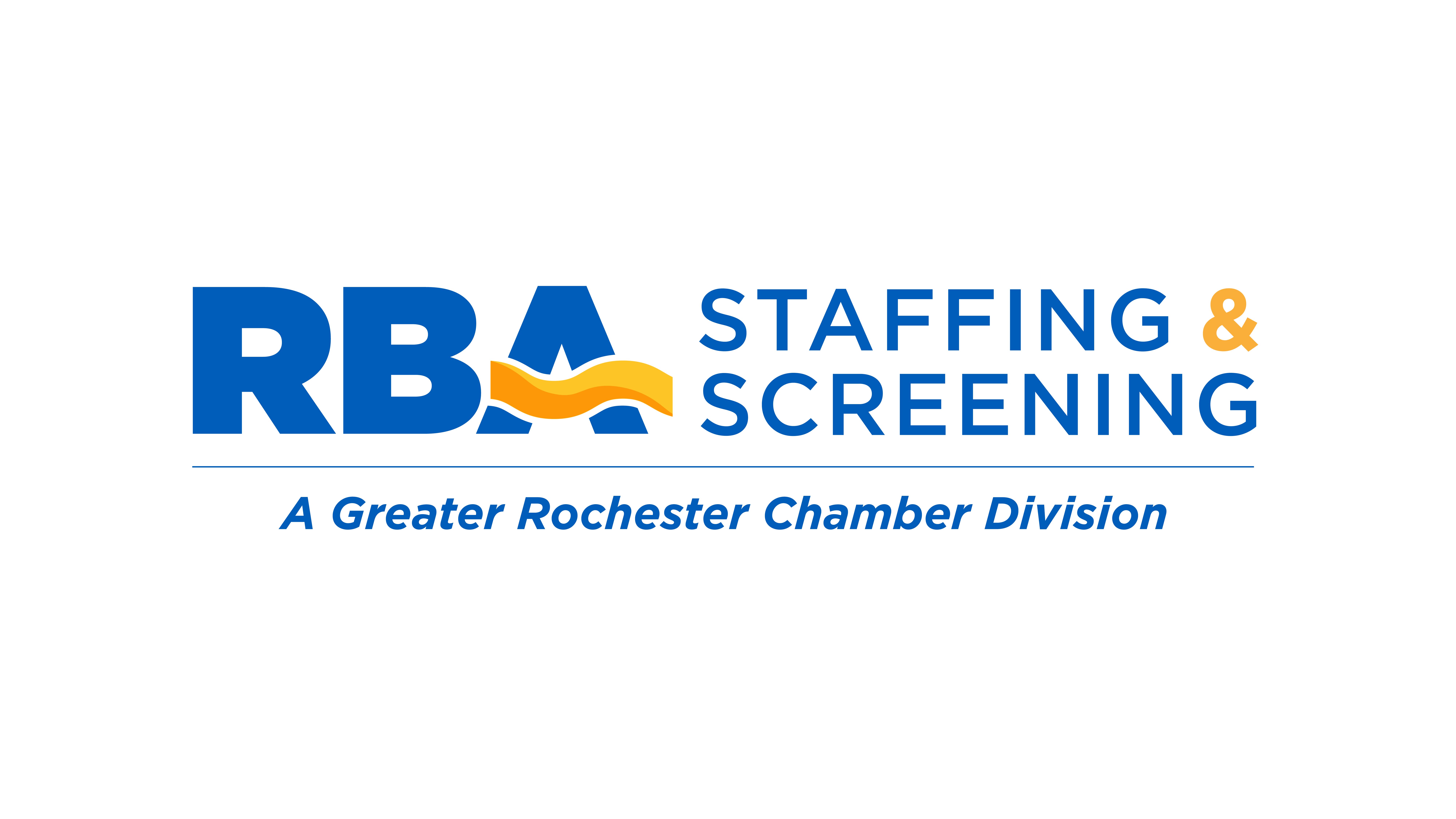 Questions???
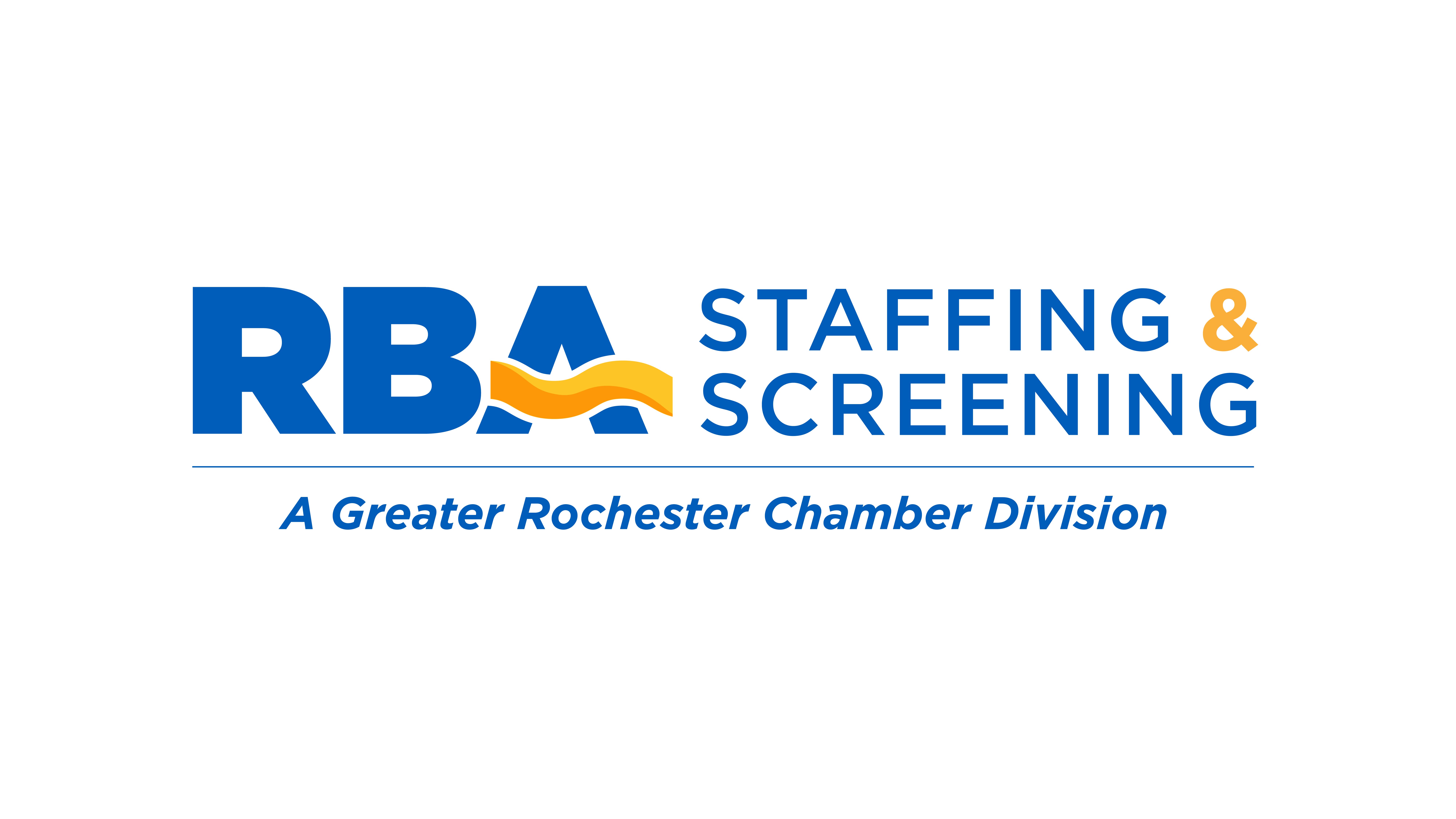